Laminar: Practical Fine-Grained Decentralized Information Flow Control (DIFC)
Indrajit Roy, Donald E. Porter, Michael D. Bond, 
Kathryn S. McKinley, Emmett Witchel
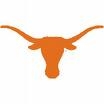 The University of Texas at Austin
Untrusted code on trusted data
Your computer holds trusted and sensitive data
Credit card number, SSN, personal calendar…
But not every program you run is trusted
Bugs in code, malicious plugins…
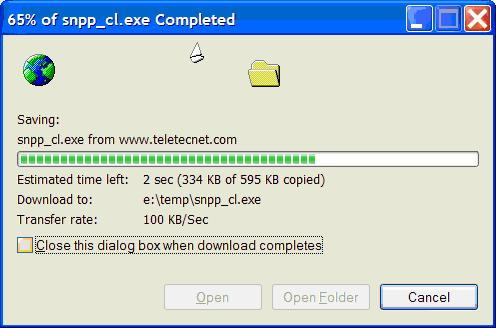 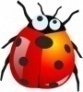 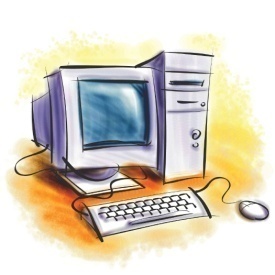 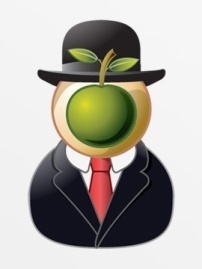 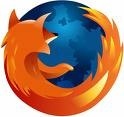 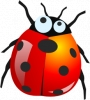 Security breach !
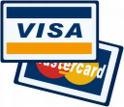 Security model
Decentralized Information Flow Control (DIFC)  [Myers and Liskov ’97]
Associate labels with the data
System tracks the flow of data and the labels
Access and distribution of data depends on labels
Firefox may read the credit card number 
But firefox may not send it to the outside world
Control thy data (and its fate)
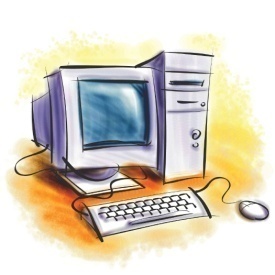 File System
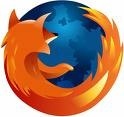 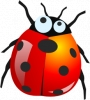 Network
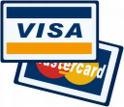 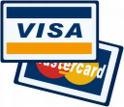 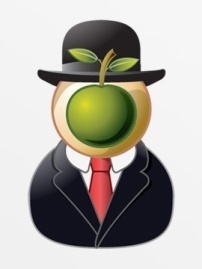 DIFC Implementation
How do we rethink and rewrite code for security?
Hopefully not many changes…
Users create a lattice of labels
Associate labels with the data-structure
{Alice, Bob}
{Alice}
{Bob}
{}
Information flow in a lattice
Calendar data-structure
Challenge: Programmability vs. security
An ideal DIFC system
No code refactoring or changes to the data structures
Naturally interact with the file system and the network
Enforce fine-grained policies
{Alice, Bob}
{Alice}
{Bob}
{}
Information flow in a lattice
Calendar data-structure
In this talk: Laminar
A practical way to provide end-to-end 
security guarantees.
Outline
Comparison with current DIFC systems 
Laminar: programming model
Design: PL + OS techniques
Security regions
Case studies and evaluation
Summary
Current DIFC enabled systems
Advantages of Laminar
Object level
Address space or page level
Advantages of Laminar
Information leaks possible through files and sockets
Advantages of Laminar
New language or  type  system
Code refactoring
Advantages of Laminar
*Dynamic class loading, reflection, multi-threading
Advantages of Laminar
JVM tracks labels 
of objects
Dynamic analysis
JVM+OS integration
Security regions
(new PL construct)
Outline
Comparison with current DIFC systems 
Laminar: programming model
Design: PL + OS techniques
Security regions
Case studies and evaluation
Summary
Programming model
No modifications to code that does not access the calendar
No need to trust such code!

Security regions
Wraps the code that accesses the calendar
Again, no need to trust the code! 
Unless it modifies the labels of the data structure
Less work by the programmer. Laminar enforces user security policy.
Trust assumptions
Laminar JVM and Laminar OS should perform the correct DIFC checks
Programmers should correctly specify the security policies using labels
Limitation — covert channels
Timing channels
Termination channels
Probabilistic channels
Laminar design
APP
Security regions
JVM
Dynamic analysis
OS
Reference monitor
Laminar design: security regions
Programming language construct

Security sensitive data accessed only inside a security region
APP
Security regions
JVM
Dynamic analysis
OS
Reference monitor
Lowers overhead of DIFC checks
Helps incremental deployment
Laminar design: JVM
APP
Encapsulate access to secure data
Security regions
JVM
Dynamic security checks on app. data
Dynamic analysis
OS
Reference monitor
Fine-grained enforcement
Less code refactoring
Laminar design : OS
APP
Encapsulate access to secure data
Security regions
JVM
Fine-grained enforcement
Dynamic analysis
OS
Security checks on files/sockets…
Reference monitor
Prevents security violation on system resources
Laminar design : JVM+OS
APP
Encapsulate access to secure data
Security regions
JVM
Fine-grained enforcement
Dynamic analysis
OS
Reference monitor
Integration of VM+OS mechanisms
Comprehensive security guarantee
Outline
Comparison with current DIFC systems 
Laminar: programming model
Design: PL + OS techniques
Security regions
Case studies and evaluation
Summary
Example: calendar
Pseudo code to find  a common meeting time for Alice and Bob
alice.cal
bob.cal
Calendar cal;  // has label {Alice, Bob}

secure(new Label(Alice, Bob)){
      Calendar a = readFile(“alice.cal”);
      Calendar b = readFile(“bob.cal”);
      cal.addDates(a, b);
      Date d = cal.findMeeting();
… } 
catch(..){}
Labeled Data
Can read data of Alice and Bob.
Read data of Alice and Bob. 
Access checks by OS
Add to common calendar
Find common meeting time
This code has been simplified to help explanation. Refer to the paper for exact syntax.
Security regions for programming ease
Easier to add security policies
Wrap code that touches sensitive data inside security region

Hypothesis: only small portions of code and data are security sensitive

Simplifies auditing
APP
Untrusted Code
Security region
Untrusted Code
Threads and security regions
THREADS
Threads execute the application code
APP
Untrusted Code
Security region
On entering, threads get the labels and privileges of the security region
Untrusted Code
Supporting security regions: JVM+OS
Calendar cal;  // has label {Alice, Bob}

secure(new Label(Alice, Bob)){
      Calendar a = readFile(“alice.cal”);
      Calendar b = readFile(“bob.cal”);
      cal.addDates(a, b);
      Date d = cal.findMeeting();
… } 
catch(..){}
APP
Security region
JVM
Dynamic analysis
{Alice, Bob}
OS
{Alice}
{Bob}
Reference monitor
{}
Labeling application data
JVM allocates labeled objects from a separate heap space
Efficient checks on whether an object is labeled
Object header points to secrecy and integrity labels
Locals and statics are not labeled
Restricted use inside and outside security regions
Prevents illegal information flow
We are extending our implementation to support labeled statics
Security regions for efficiency
Limits the amount of work done by the VM to enforce DIFC

Prevent access to labeled objects outside security regions

Use read/write barriers

Perform efficient address range checks on objects
APP
THREAD
Untrusted Code
Security region
Untrusted Code
Checks outside a security region
Label credentials = new Label (Alice, Bob);
Calendar cal;  // has label {Alice, Bob}

secure(credentials){
      …
      cal.addDates(a, b);
      Date d = cal.findMeeting();
… } 
catch(..){}

Date d= cal.getMeetTime();
APP
THREAD
Untrusted Code
Security region
Untrusted Code
Labeled object read outside the security region
Checks inside a security region
Mandatory DIFC checks inside security regions

Secrecy rule
Cannot read more secret
Cannot write to less secret

Integrity rule
Cannot read less trusted
Cannot write to more trusted
APP
Untrusted Code
THREAD
Security region
Untrusted Code
Checks inside a security region
Label credentials = new Label (Alice, Bob);
Calendar mainCal;  // has label {Alice, Bob}
Calendar aliceCal; //has label {Alice}

secure(credentials){
      …
      mainCal.event = aliceCal.date;



… } 
catch(..){}
Thread in security region
WRITE
READ
mainCal.event
{Alice, Bob}
Information flow
aliceCal.date
{Alice}
{Bob}
{}
Information flow in a lattice
Checks inside a security region
Label credentials = new Label (Alice, Bob);
Calendar mainCal;  // has label {Alice, Bob}
Calendar aliceCal; //has label {Alice}

secure(credentials){
      …
      aliceCal.date = mainCal.event ;



… } 
catch(..){}
Thread in security region
WRITE
READ
aliceCal.date
{Alice, Bob}
Information flow
mainCal.event
{Alice}
{Bob}
{}
Information flow in a lattice
Nested security regions
Laminar allows nesting of security regions
For nesting, the parent security region should have the correct privileges to initialize the child security region
Natural hierarchical semantics
More details are present in the paper
Supporting security regions: OS
OS acts as a repository for labels
New labels can be allocated using a system call

Labels stored in security fields of the kernel objects

Before each resource access, the reference monitor performs DIFC checks
E.g. inode permission checks, file access checks
APP
Security region
JVM
Dynamic analysis
OS
Reference monitor
Outline
Comparison with current DIFC systems 
Laminar: programming model
Design: PL + OS techniques
Security regions
Case studies and evaluation
Summary
Evaluation hypothesis
Laminar requires modest code changes to retrofit security to applications
Less burden on the programmer

Laminar incurs modest overheads
Practical and efficient
Laminar requires modest changes
≤10% changes
Laminar has modest overheads
Compared against  unmodified applications running on unmodified JVM and OS
Overheads range from 1% to 54%
IO disabled to prevent masking effect
Lower overheads expected in real deployment
All experiments on Quad-code Intel Xeon 2.83 GHz
Related Work
IFC and lattice model
Lattice Model[Denning’76], Biba’77, Bell-LaPadula’73

Language level DIFC
Jif[Myers’97],  FlowCaml[Simonet’03], Swift[Chong’07]

OS based DIFC
Asbestos[Efstathopoulos’05],  HiStar[Zeldovich’06],       Flume[Krohn’07], DStar[Zeldovich’08]
Summary
Thank you!
BackUP Slides !
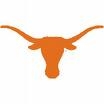 The University of Texas at Austin
Implicit information flow
// H has label {secret}
// L  has label {}
L.val =  false;

if(H.val)
     L.val = true;
H is secret
H.val =true
NO
L remains false
YES
L is assigned true
Value of L reveals H
Handling implicit information flows
// H has label {secret}
// L  has label {}
L.val =  false;
secure(credentials){
   if(H.val)
        L.val = true;
} catch(…) {
}
H.val =true
NO
L.val  not assigned
YES
VM  raises exception
L.val not assigned
L.val always false !
No implicit flow
Mandatory catch block.
Executes with same labels as the security region
Exception not revealed